DOA BELAJAR
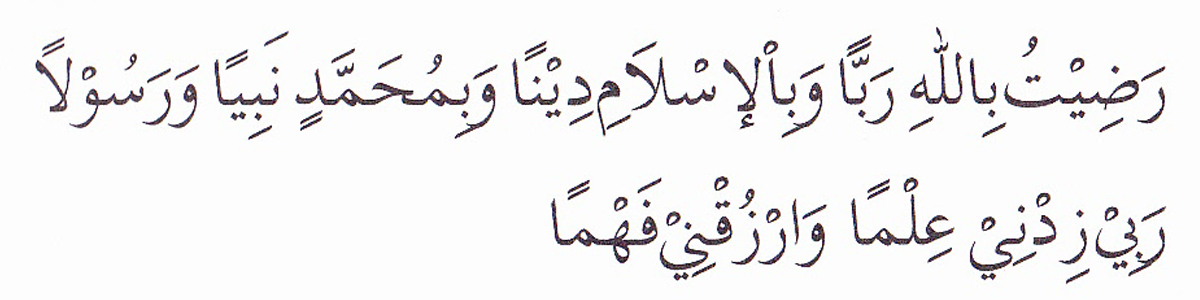 PEMBUKA BELAJAR
“Kami ridho Allah SWT sebagai Tuhanku, Islam sebagai agamaku, dan Nabi Muhammad sebagai Nabi dan Rasul, Ya Allah, tambahkanlah kepadaku ilmu dan berikanlah aku kefahaman”
FAKTOR PRODUKSI
NAMA DOSEN
Dian Retnaningdiah, S.E., M.Si
Disampaikan pada Kuliah MK Ekonomi Pengantar
Macam-Macam Faktor Produksi
Faktor produksi dalam Ilmu Ekonomi diartikan keseluruhan penawaran dan permintaan faktor-faktor produksi yang terdapat dalam suatu daerah/wilayah tertentu. Dalam pasar faktor produksi adabe berapahal yang membedakan dengan pasar barang. Perbedaan tersebut di antaranya:
TurunanModal: uang, mesin, alat-alatproduksi, kendaraanKewirausahaan: siakpkreatif, sikapinovatif, sikapberaniambilrisiko
AsliAlam: lahanproduksi, material (bahanbaku)Tenaga Kerja: buruh, karyawan, manajer
Perbedaanya :
 1. Pihak yang melakukan penawaran adalah pihak rumah tangga konsumen.
 2. Pihak yang melakukan permintaan adalah pihak rumah tangga produsen. 
 3. Bagi rumah tangga konsumen (pemilik faktor produksi), harga faktor produksi adalah    merupakan   	pendapatan yang disebut dengan istilah sewa, upah, bunga dan keuntungan. 
 4. Bagi rumah tangga produsen pengeluaran untuk mendapatkan faktor produksi disebut biaya.
 5. Barang atau komoditi yang duperjual belikan adalah faktor produksi. Jadi dengan demikian pasar ini 	memiliki ciri yang berbeda dengan pasar barang secara umum.
FAKTOR PRODUKSI SUMBER DAYA MODAL
Sumberdaya modal dapat diklasifikasikan sebagai berikut:
Menurut Sifatnya
Modal Lancar, yaitu modal yang hanya dapat digunakan satu kali dalam proses produksi seperti bahan baku dan bahan mentah. Modal Tetap, yaitu modal yang dapat digunakan lebih dari satu kali dalam proses produksi, seperti mesin-mesin atau peralatan.
MenurutFungsinya
Modal individu, yaitu modal yang digunakan oleh individu sebagai sumber pendapatan sekalipun pemiliknya tidak ikut dalam proses produksi, seperti pemilik taxi.
Modal Masyarakat, yaitu modal yang digunakan oleh masyarakatdalammenghasilkanbarang dan jasa, sepertikendaraanumum
MenurutBentuknya
Modal Abstrak, yaitu modal yang tidakberbentukfisik (tidakberwujud) tapi sangat menentukanhasilproduksisepertikeahlianseseorang.
Modal Konkrit, yaitu modal yang wujudfisiknyadapatdilihat (berwujud) sepertimesin-mesin
FAKTOR PRODUKSI TANAH
Sehubung dengan meningkatnya kegiatan produksi tentunya akan mengakibatkan kebutuhan akan tanah semakin meningkat. Sementara di sisi yang lain jumlah tanah yang tersedia jumlahnya tidak dapat berubah, karena keadaan seperti itu maka penawaran tidak elastis sempurna. Artinya apabila harga tanah naik sebesar 100% maka jumlah penawaran tidak akan berubah karena jumlah tanah relative tetap.Berikut beberapa teori yang berkenaan dengan sewatanah:
Teori Sewa Tanah Kaum Physiokrat.
Menurut Kaum Physiokrat adanya sewa tanah disebabkan kesuburan tanah yang asli, karena dengan kesuburan tanah yang asli itu dapat menghasilkan product net (hasil berlebih)
Teori Sewa Tanah Dari David Ricardo.
David Ricardo sewa tanah disebabkan terbatasnya tanah yang subur, sehingga karena perbedaan kesuburan menyebabkan adanya sewatanah. Tanah yang subur akan mengurangi biaya pengolahan tanah sehingga berpengaruh terhadap perolehan keuntungan. Jadi sewa tanah itu merupakan sewa yang differensiil yang artinya sewa yang disebabkan oleh perbedaan kesuburan dan letak tanah yang dipakai untuk produksi.
TeoriSewa Tanah Dari VonThunen.
Yaitu mengenai jarak tanah dari pasar apakah tanah subur yang jaraknya dekat dengan pasar dan yang jauh dari pasar akan di sewa. Ada beberapa hal yang mempengaruhi sewa tanah:
1. Kualitas tanah yang disebabkan oleh kesuburan tanah, pengairan, adanya fasilitas listrik, jalan dan sarana lainnya.
2. Letak strategis untuk perusahaan/industri.
3. Benyaknyapermintaantanah yang ditujukanuntukpabrik, bangunanrumah, perkebunan.
PENENTUAN PENDAPATAN DAN DISTRIBUSI PENDAPATAN
Pendapatan yang diperoleh masing-masing jenisfaktorproduksitersebuttergantungharga dan jumlah masing-masing faktorproduksi yang digunakan.
Contoh: 
Besarnya tanggungan dari sewa pendapatan dari sewa tergantung pada luas nya luasnya tanah dan bangunan yang disewakan dan besarnya sewa yang diterima dari per unit tanah dan bangunan. Sebaliknya apabila ia memperoleh Rp 14.000 keuntungan produsen itu bertambah sebanyak Rp 4.000 dan menyebabkannya menggunakan tambahan faktor produksi tersebut, sekirannya ia akan menerima hasil penjualan sebanyak 
Rp 10.000. pengusaha tersebut dapat memilih 1 dari 2 keputusanya itu membatalkan rencana atau meneruskannya. Tetapi kedua keputusan ini tidak mempengaruhi keuntungannya tidak bertambah atau berkurang.
PENGUPAHAN
Upah Tenaga Kerja
Upah Nominal, yaitu sejumlah upah yang dinyatakan dalambentuk uang yang diterima secara rutin oleh para pekerja.
Upah Riil, adalah kemampuan upah nominal yang diterima oleh para pekerja jika ditukarkan dengan barang dan jasa, yang diukur berdasarkan banyaknya barang dan jasa yang bisa didapatkan dari pertukaran tersebut
TeoriUpah Tenaga Kerja
Teori Upah Wajar (alami) dari David Ricardo.Teoriinimenerangkan: 
1. Upah menurut kodrat adalah upah yang cukup untuk pemeliharaan hidup pekerja dengan keluarganya.
2. Upah menurut harga pasar adalah upah yang terjadi di pasar dan ditentukan oleh permintaan dan penawaran.
Teori Upah Besi. Teori upah ini dikemukakan oleh Ferdinand Lassalle. Teori ini dibentuk karena sistem upah kodrat menimbulkan tekanan terhadap kaum buruh. Untuk itulah Lassalle menganjurkan untuk menghadapi kebijakan para produsen terhadap upah agar dibentuk serikat pekerja.
Teori Dana Upah. Teori upah ini dikemukakan oleh John Stuart Mill. Menurut teori ini tinggi upah tergantung kepada permintaan dan penawaran tenagakerja.
Cara Pemberian Upah
Upah menurut waktu, adalah upah yang jumlahnya dihitung berdasarkan lamanya pekerjaan. Dalam hal ini perhitungan waktu bisa jam, hari atau bulan
Upah menurut hasil atau upah satuan/potongan. Dalam cara pembayaran upah ini, besar upah akan ditentukan oleh banyaknya hasil produksi yang dicapai oleh pekerja tersebut dalam waktu tertentu
Upah Borongan, yaitu cara pembayaran upah yang akan dibayarkan kepada pekerja ditentukan berdasarkan kesepakatan antara pekerjadengan yang memberikan pekerjaan pada saat pekerjaan belum dimulai.
Cara Pembayaran dengan Sistem Bonus, Pembayaran upah dengan sistem bonus adalah upah tambahan yang diterima oleh para pekerja di samping upah tetap, untuk merangsang pekerja supaya lebih baik dan sesuai dengan yang diharapkan.
Sistem Mitra Usaha. Pada sistem mitra usaha para pekerja selain mendapat upah tetap, mereka juga secara bersama-sama melalui organisasi pekerjaannya mendapatkan bonus dari perusahaan dalam bentuk saham.
PENUTUP BELAJAR
بِسْمِ اللَّهِ الرَّحْمَنِ الرَّحِيمِاَللَّهُمَّ أَرِنَا الْحَقَّ حَقًّا وَارْزُقْنَا اتِّـبَاعَه ُ وَأَرِنَا الْبَاطِلَ بَاطِلاً وَارْزُقْنَا اجْتِنَابَهُ Ya Allah Tunjukkanlah kepada kami kebenaran sehinggga kami dapat mengikutinya, Dan tunjukkanlah kepada kami keburukan sehingga kami dapat menjauhinya.